ИНФОРМАЦИОННЫЕ МАТЕРИАЛЫ ПО РИСКУ НАРУШЕНИЯ ЭЛЕКТРОСНАБЖЕНИЯ, 
СВЯЗАННОМУ С НЕБЛАГОПРИЯТНЫМИ МЕТЕОЯВЛЕНИЯМИ НА 
ТЕРРИТОРИИ ЛЕНИНГРАДСКОЙ ОБЛАСТИ (НА 11.09.2020)
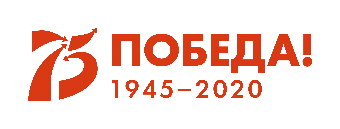 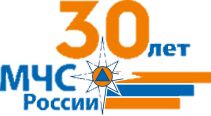 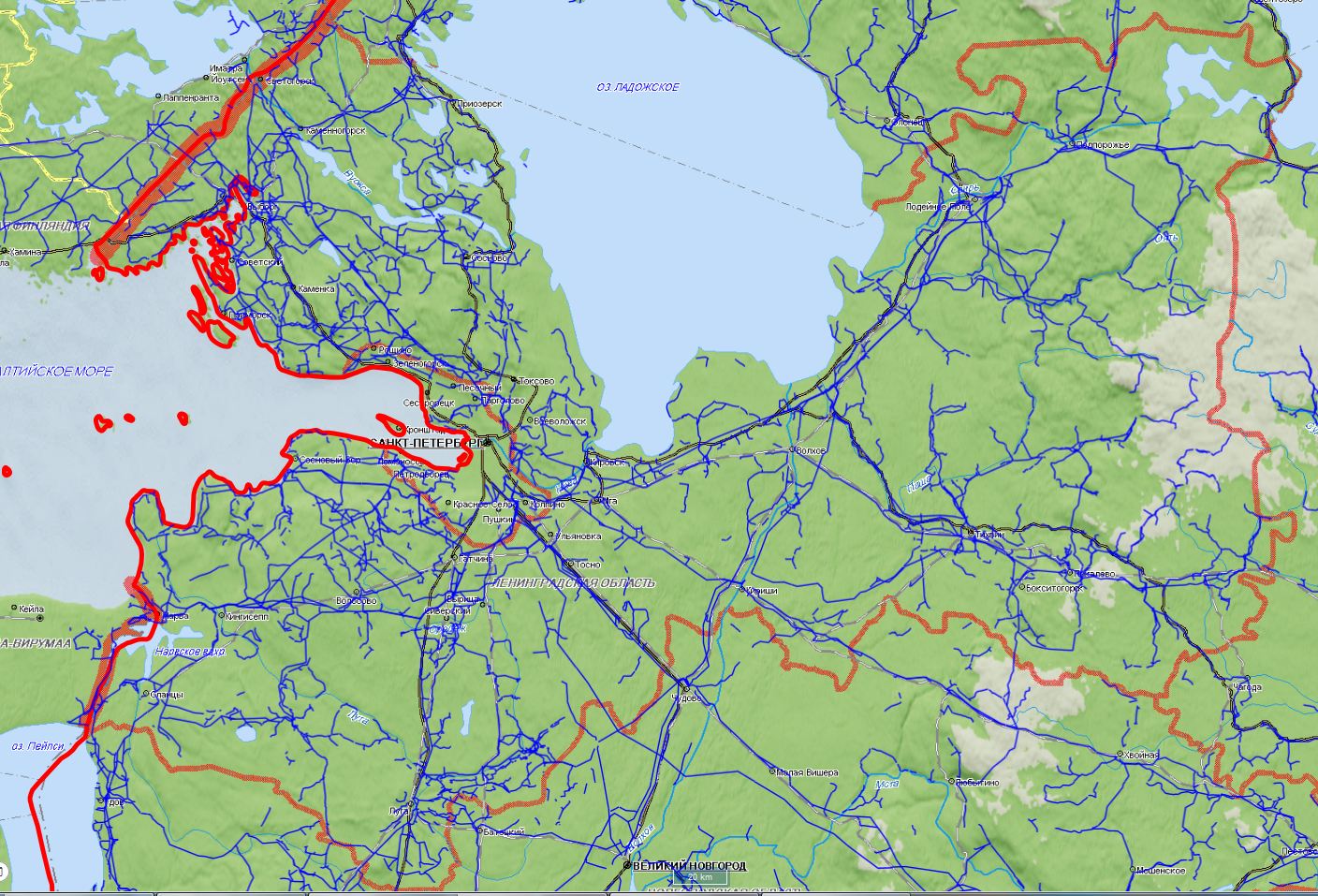 Прогноз метеоявлений
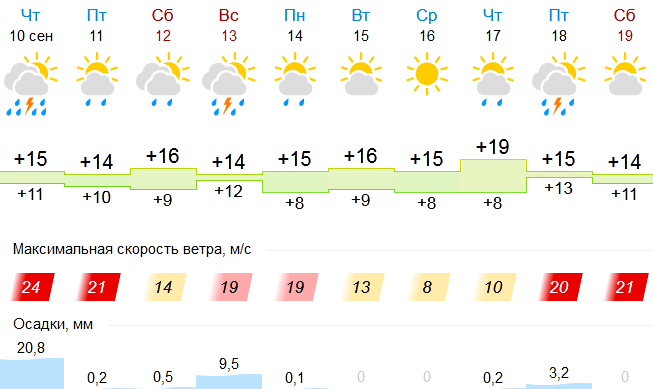 Бокситогорский  р-н
Приозерский  р-н
Ломоносовский  р-н
Кингисеппский  р-н
Волосовский  р-н
Подпорожский  р-н
Тосненский  р-н
Кировский  р-н
Волховский  р-н
Киришский  р-н
Тихвинский  р-н
Лодейнопольский  р-н
Сланцевский   р-н
Гатчинский  р-н
Лужский  р-н
Всеволожский  р-н
70%
1581,82/348
4
3
15
17
70%
20
1233/218
5
Выборгский р-н
17
3
17
5
4
4
4
6
4
17
6
3
19
17
19
17
3
21
3
19
2
2
17
20
17
19
15425/61702
6
17
7231/28924
70%
889,73/171
6428,96/386
7229/28916
68%
50309/171239
1458,15/493
65%
88680/354723
70%
1463/276
1617,185/339
70%
22543/90174
17476/69905
65%
1053,9/252
4759/306
17962/71850
65%
70%
1617,185/339
65%
1599/217
26424/105698
12504/50019
19709/78839
70%
1613/270
65%
7290/1588
15614/62456
61063/24425
70%
1217/170
1355,9/292
65%
Условные обозначения
12918/51675
32440/129761
- прогноз нарушения ЛЭП
68%
1290/250
- линии электропередач 110 кВт
10697/42791
70%
1260/240
- протяженность ЛЭП/ТП (шт.)
321/20
18219/72879
14:00 10.09.2020
Исп. ЦУКС ГУ МЧС по Ленинградской области Морозова Т.В.
тел. 3930-1251
Использовался АИУС-2030
Масштаб 1:2000000
- кол-во домов /населения
159/10
- износ электроэнергетических систем
60%
- муниципальное образование
Тымовский
ПРОГНОЗ ПРОХОЖДЕНИЯ НЕБЛАГОПРИЯТНЫХ МЕТЕОЯВЛЕНИЙ
 ПО ТЕРРИТОРИИ ЛЕНИНГРАДСКОЙ ОБЛАСТИ НА 11.09.2020
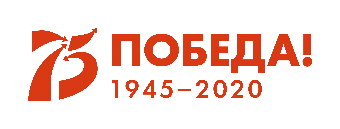 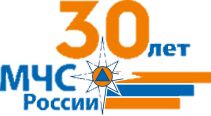 ПРОГНОЗ ВЕТРОВОЙ НАГРУЗКИ
11.09.2020
ПРОГНОЗ ВЫПАДЕНИЯ ОСАДКОВ  11.09.2020
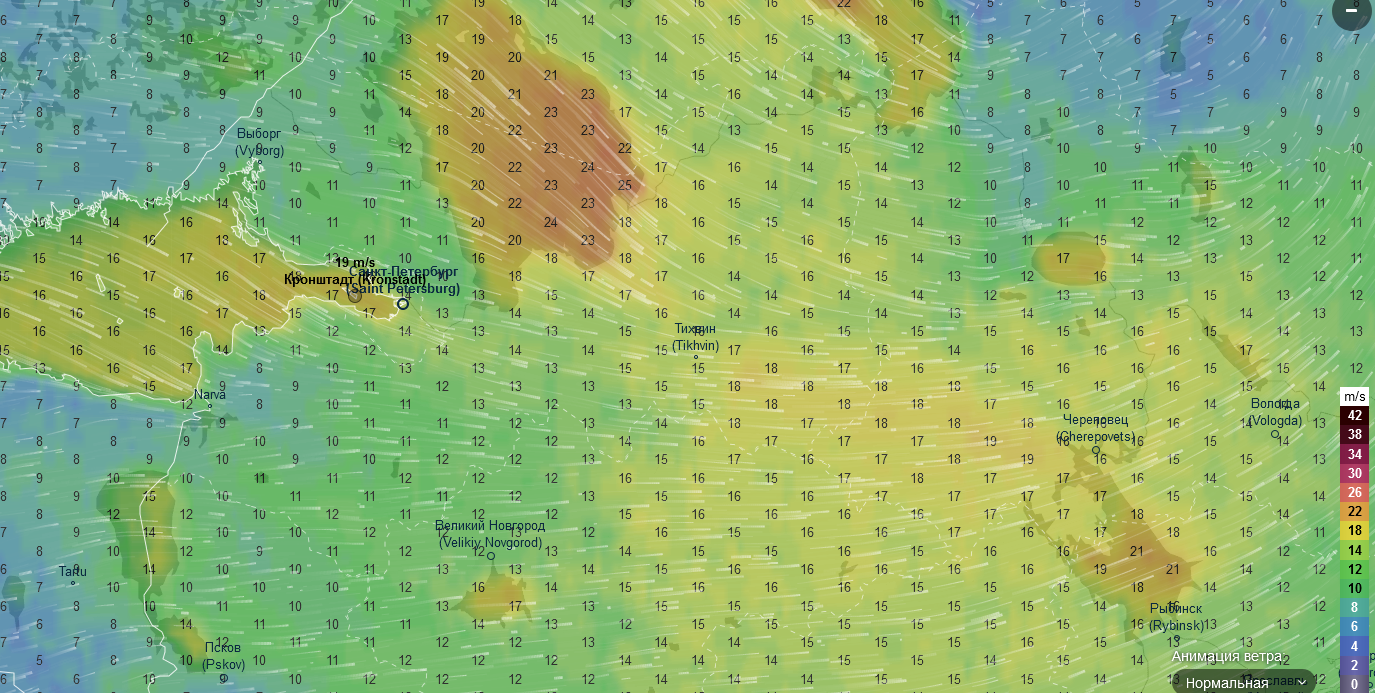 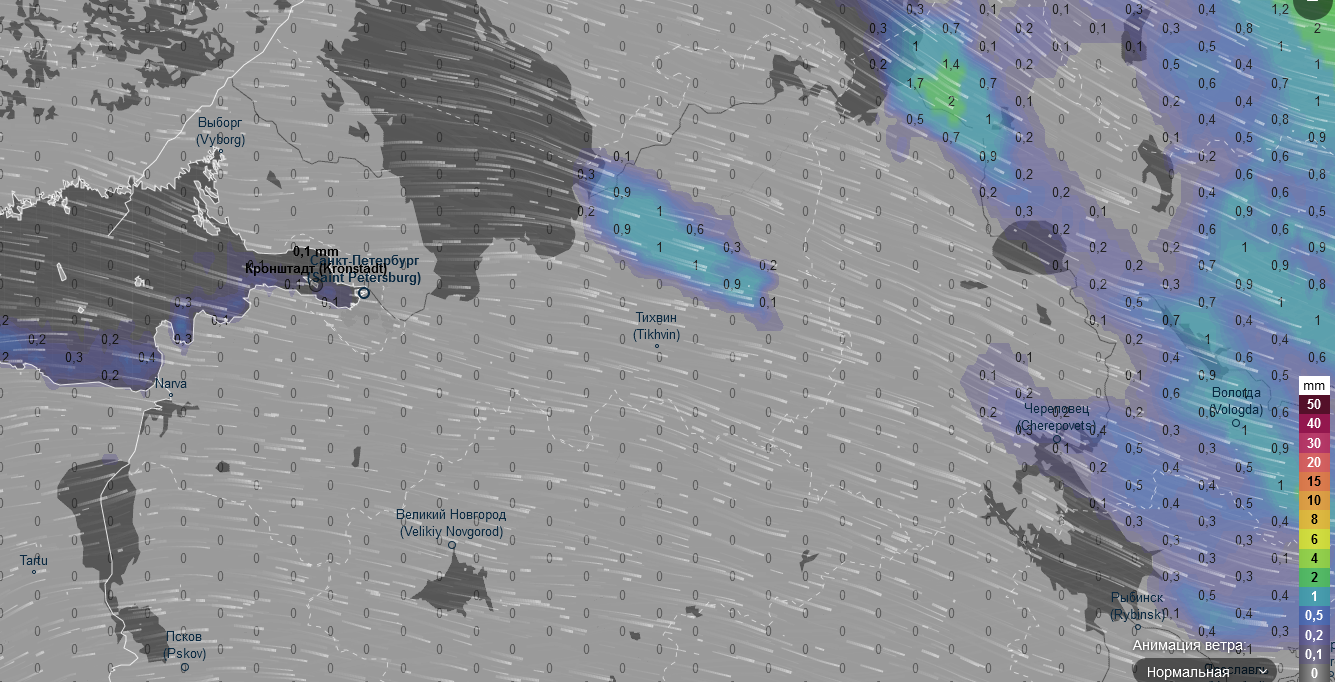 Ленинградская область
Ленинградская область
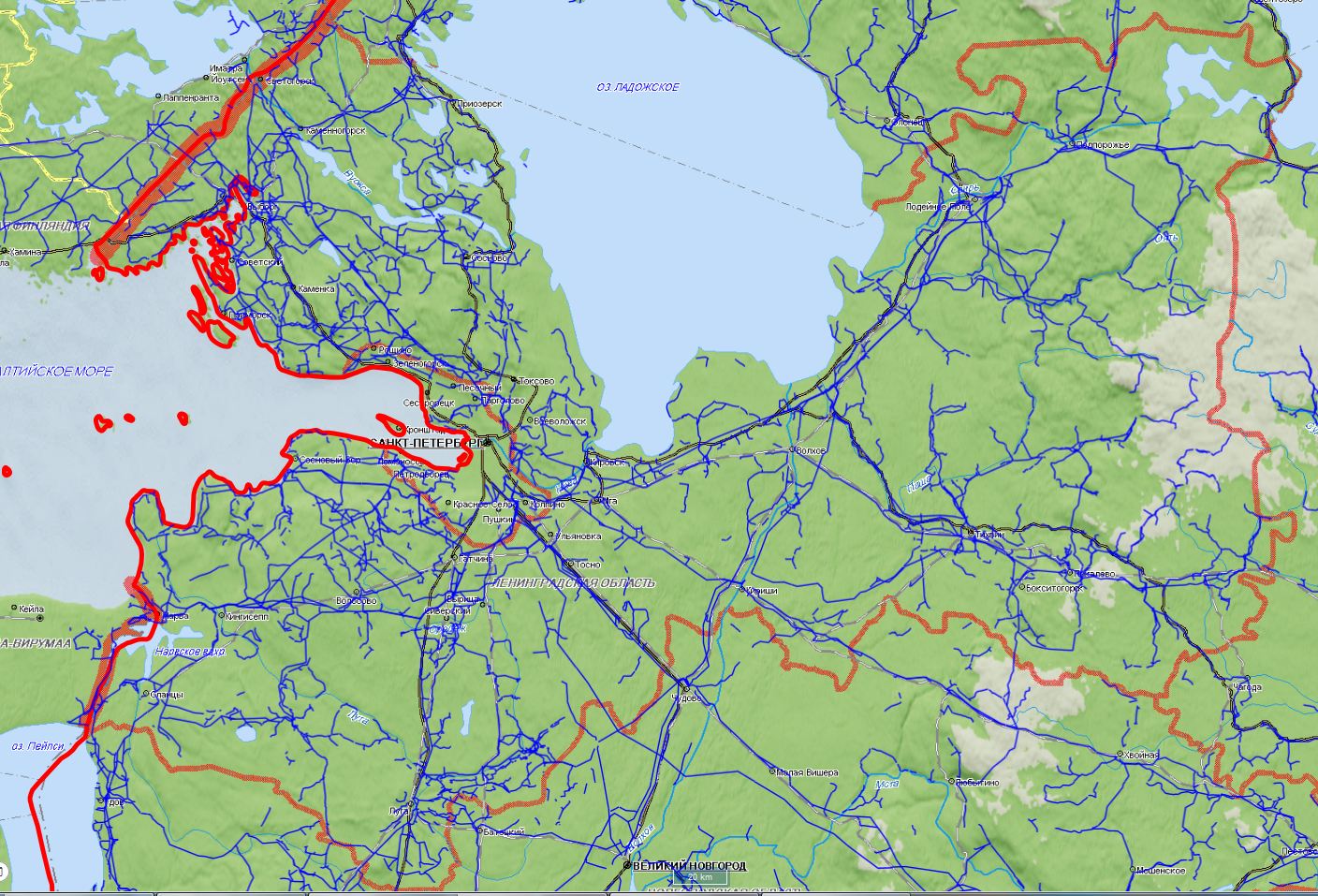 По прогнозу ФГБУ "Северо-Западное УГМС": 11.09.2020 ожидается ветер ночью северо-западный, западный 8-13 м/с, в большинстве районов порывы 15-20 м/с, в начале ночи в прибрежных районах до 24 м/с, днем западный, юго-западный 6-11 м/с.
Прогноз метеоявлений
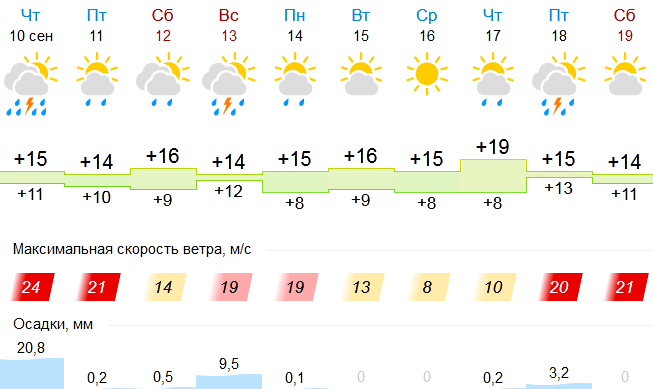 14:00 10.09.2020
Исп. ЦУКС ГУ МЧС по Ленинградской области Морозова Т.В.
тел. 3930-1251
Использовался АИУС-2030
Масштаб 1:2000000